ORACLES Forecast Briefing(Aerosols)
12 September 2016
The Aerosol Week
ORACLES Forecast Briefing
2
GEOS-5 OC at 500 hPa
ORACLES Forecast Briefing
3
Flight
Thursday 15 September 2017
ORACLES Forecast Briefing
4
GEOS-5 6km AOD on Thu 2016-09-15 12Z
ORACLES Forecast Briefing
5
GEOS-5 AOD on Thursday 2016-09-15 12Z
ORACLES Forecast Briefing
6
ORACLES Forecast Briefing
7
ORACLES Forecast Briefing
8
PBL Height – Thu 2016-09-15 12Z
GEOS-5
WRF
ORACLES Forecast Briefing
9
Smoke Age Distribution: NW-SE
WRF Extinction
WRF Mean Age
ORACLES Forecast Briefing
10
Smoke Age Distribution: W-E at 15S
WRF Extinction
WRF Mean Age
ORACLES Forecast Briefing
11
GEOS-5
WRF
ORACLES Forecast Briefing
12
GEOS-5
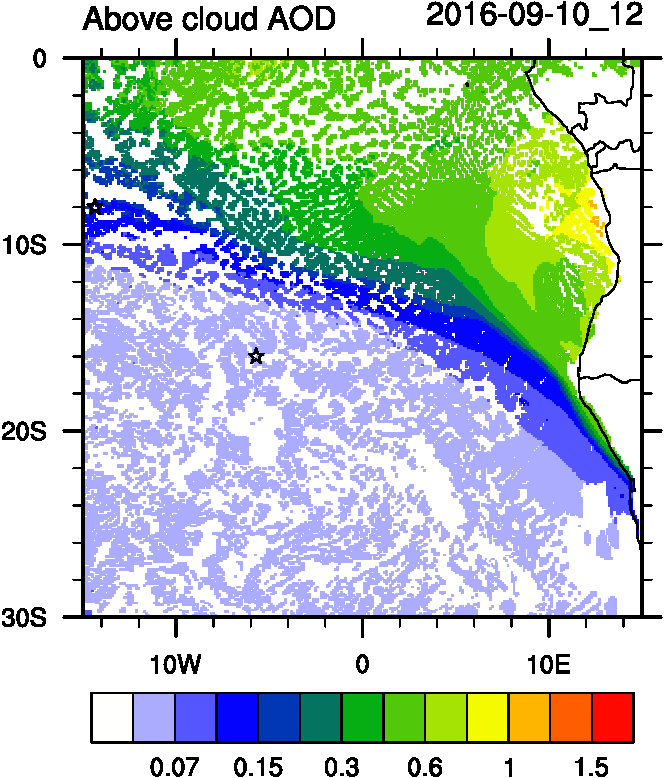 WRF
ORACLES Forecast Briefing
13
GEOS-5
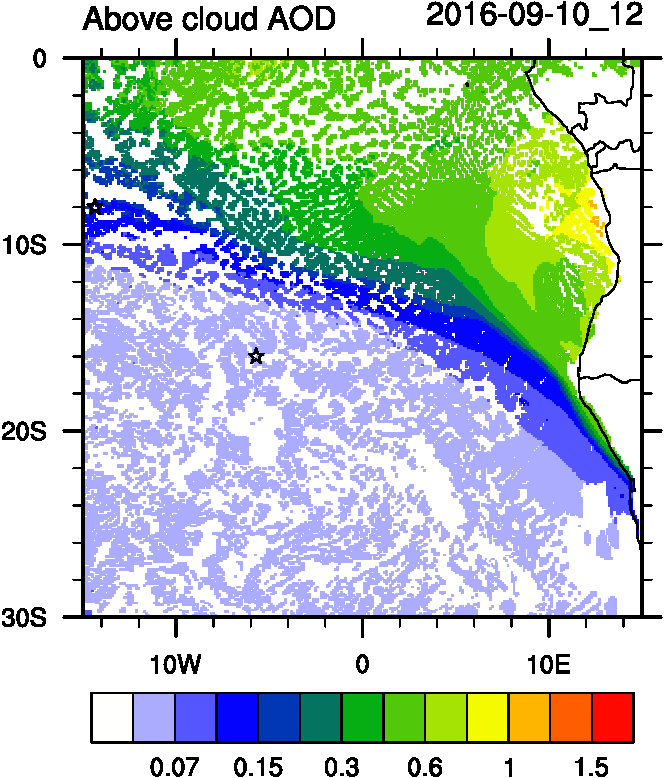 WRF
ORACLES Forecast Briefing
14
No Flight
Friday 16 September 2017
ORACLES Forecast Briefing
15
GEOS-5 AOD on Friday 2016-09-16 12Z
ORACLES Forecast Briefing
16
GEOS-5 6km AOD on Friday 2016-09-16 12Z
ORACLES Forecast Briefing
17